Birds
Blue Bird
Red Bird
Bird Food
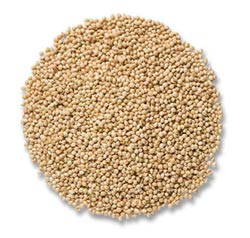 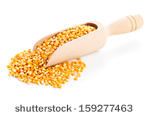 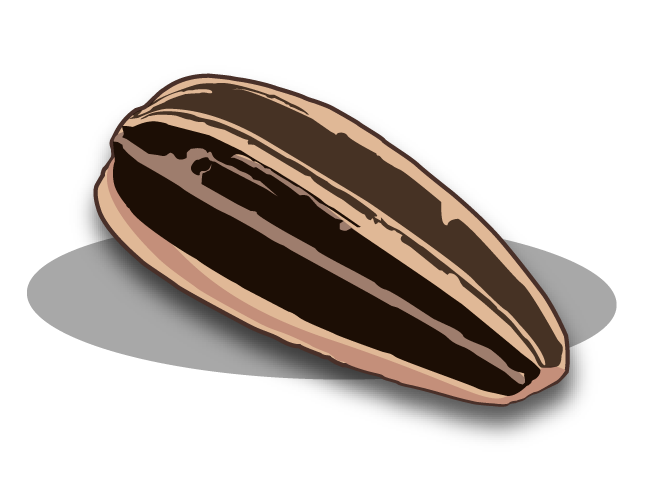 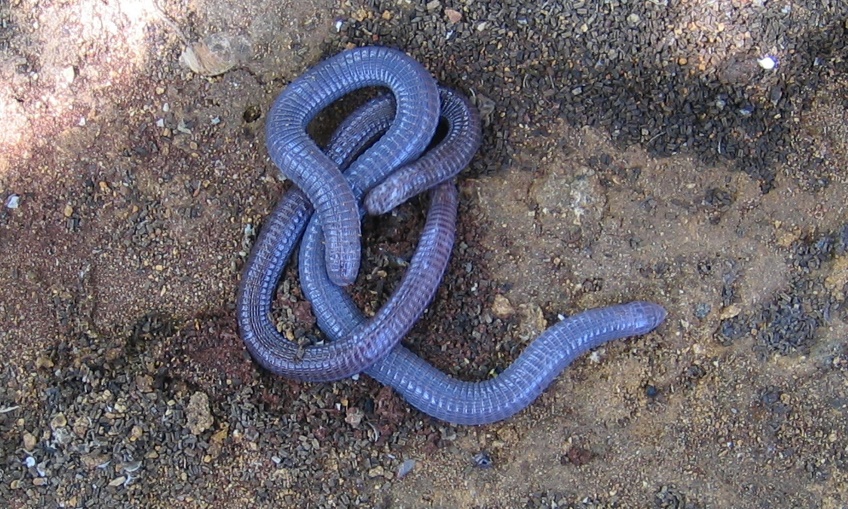 Video about Birds